Application Maintenance Toolset (AMT) Applying Patches (CTPs)
Established 2003
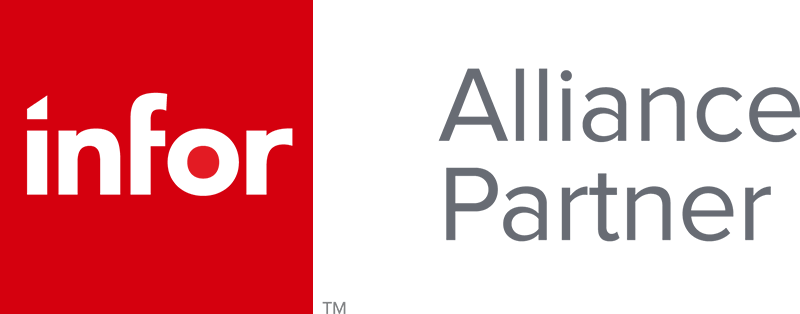 What’s New 2016
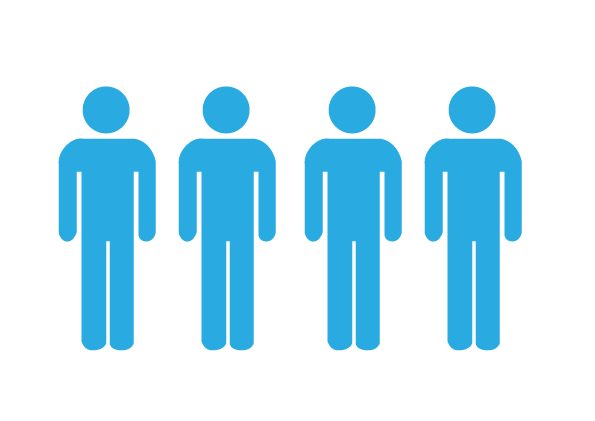 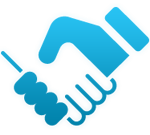 10x
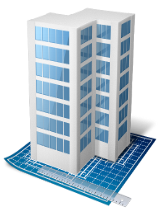 142
14
18
25
Clients
Managed Services
10x Upgrades
Consultants
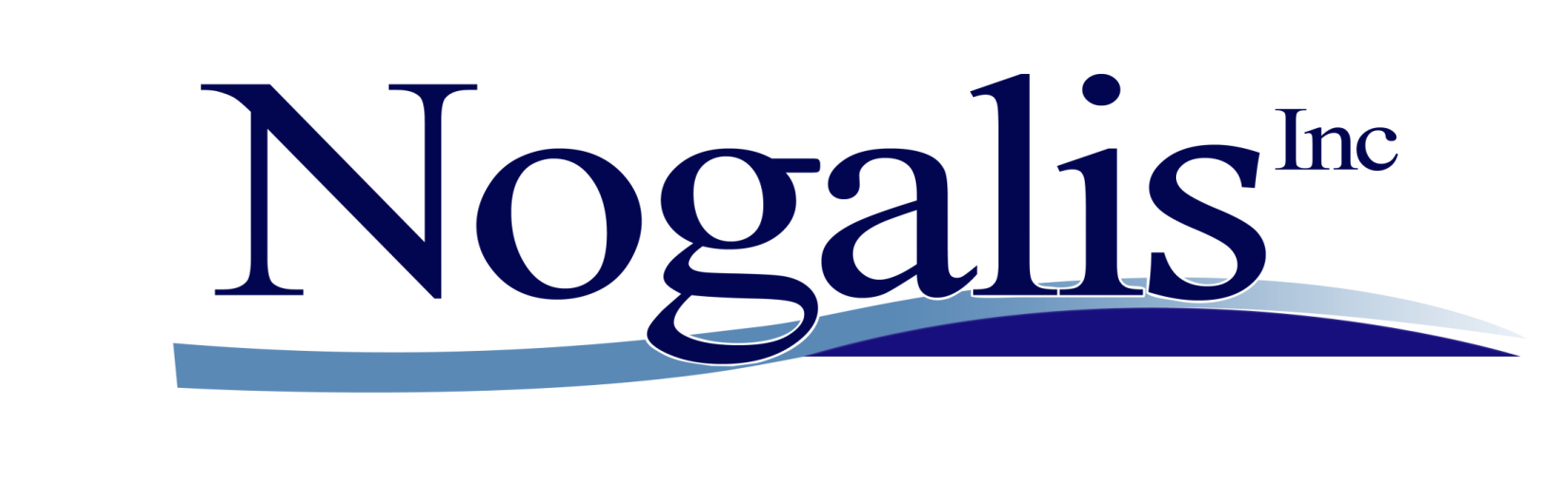 The leader in Lawson Managed Services
Application Maintenance Toolset (AMT)
A set of utilities that automates installing Lawson application releases:
lawappinstall
Critical Transfer Packages (CTPs)
Maintenance Service Packages (MSPs)
appmetaload
pathcompile
apploadcsv
appmetadiff
metadata dump/load tools
patches_installed_report
source_versions_report
A few obvious points
Apply patches to your Test system first and have users test before considering them for production. Take note of any issues and time required to complete.
Ensure that nightly backup has been successful before patching production
Whenever possible, perform patches outside of business hours
Give yourself ample time to complete the patch in production
Arrange for additional support in case you need it
Getting Ready
Check the job scheduler for any running batch jobs
Ensure no other scheduled jobs are going start during the patching process (rec jobs, IPA jobs, etc..)
Turn security off (optional)
Stop the WebSphere services (optional)
Stop and start the Lawson service (optional)
Check for Java processes on the server
Overview
Download
How to find CTPs
Method 1
https://www.inforxtreme.com
Search KB and download
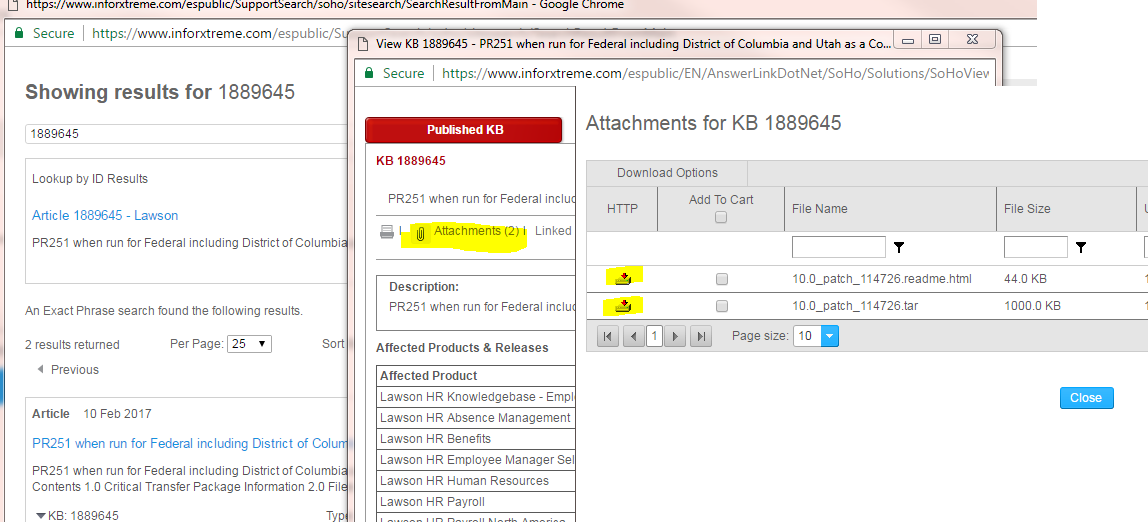 How to find CTPs
Method 2
https://www.inforxtreme.com
Downloads  Patches and search for the patch
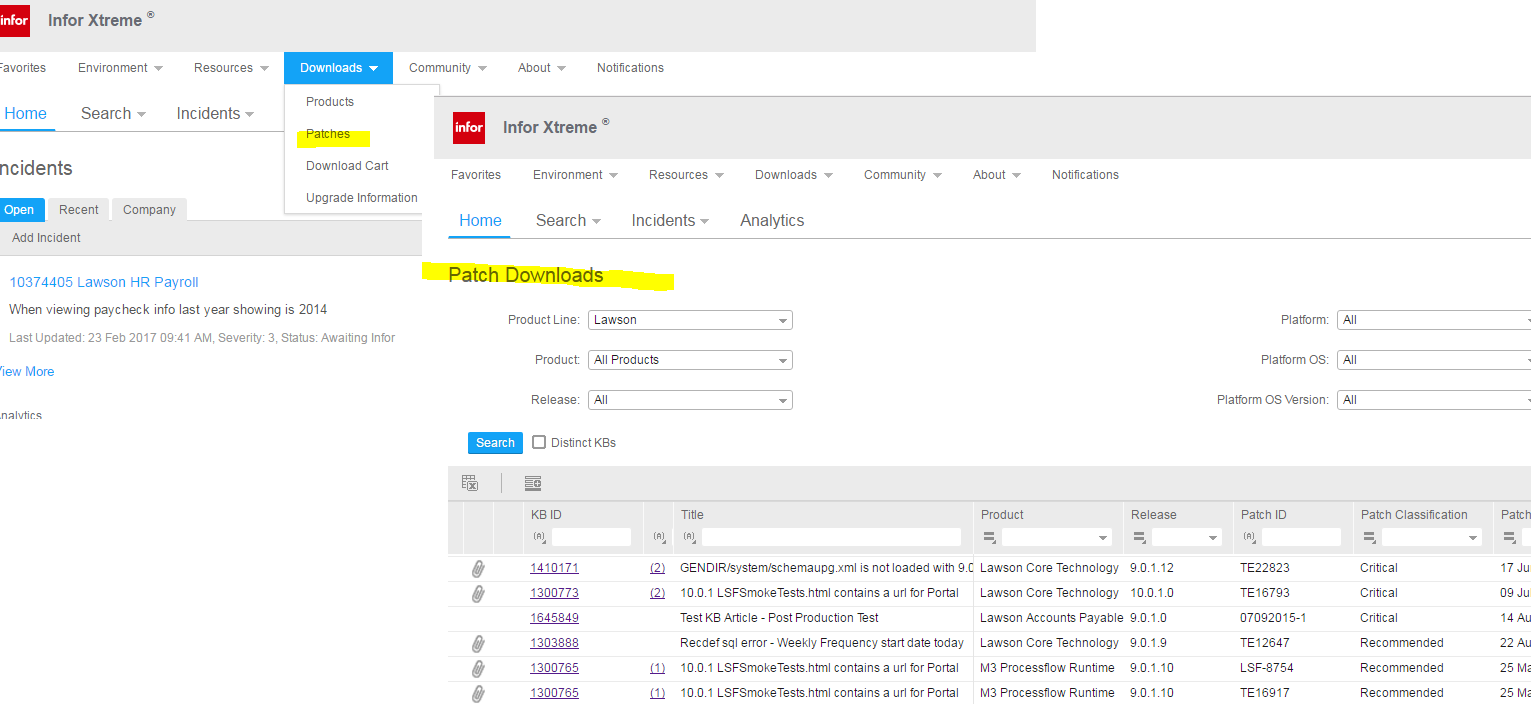 Workflow
Note: Directives PREVIEW and VALIDATE, which can be used anytime in the process, were left out of the diagram.
Prep
Prep – Extract .tar
Download the CTP to the Lawson Server to be patched:
Place patch in  folder and run tar command:


Extracts to:
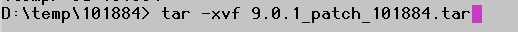 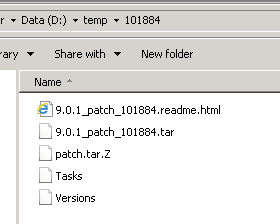 Applying CTP(s)
Log onto LID as Lawson User (or a user with appropriate security to install patches)
In LID change directories to the patch directory
Preview
PREVIEW
Run the patch install in Preview mode
	perl %GENDIR%/bin/lawappinstall preview test

The preview log is located in %LAWDIR%/PRODLINE/Admin
Custom screens in preview.log show up as:
# Patched-Mod: hrsrc/HR11PD
# Patched-Mod: pasrc/PA20WS







Examine/rename preview log for documentation (CTP101884_preview.log)
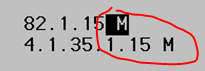 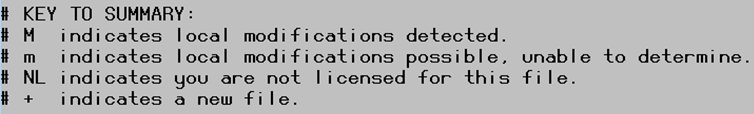 Update
Update Loop
Run the patch install in Update modeperl %gendir%/bin/lawappinstall update test
If applying multiple patches, run Update for each patch before staging











Again, feedback is provided during the patching process.  When finished make sure you see completed successfully and review the logs
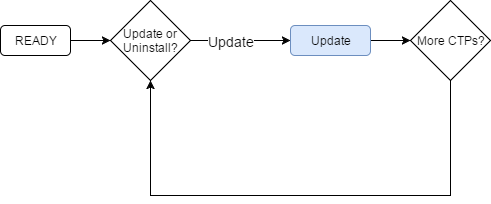 Activate
Activate
Run the patch install in Activate mode once all updates are completed successfully and you have verified that you are ready to activate the change.
	perl %GENDIR%/bin/lawappinstall  activate  test

Depending on patch(es) you may be asked to 
Reorg the database if there are database changes
Recompile affected programs

Recommendations (optional):
Run dbreorg in list mode (with – l flag) in another LID session to verify the changes are what you expect
Double check before activating that the database is not in use
If time is not a factor, it is a good idea to compile the entire productline after major patches rather than just the affected programs (cobcmp)
Compilation Staging
Increases the product line’s availability
Minimize amount of downtime needed to complete the installation and compilation
Provides option to stage compile the affected programs from MSP or CTP
Does not affect your runtime productline objects and can be performed numerous times
Most advantageous with numerous CTPs or an MSP
Runtime objects get created in a staging directory
Stage Workflow
Note: Directives PREVIEW and VALIDATE, which can be used anytime in the process, were left out of the diagram.
Common Issues
If you receive feedback that a program did not compile:
Go to the system code directory of that source file and search for the error file and resolve the error.  %LAWDIR%/PRODLINE/xxsrc/*.err (ex:  %LAWDIR%/test/PRSCR/*.err)
Check to see if there is custom code that needs to be implemented.
Recompile the program(s)
If the reorg fails due to running processes
Check to make sure WebSphere processes are not running
Check for Java processes
Stop and Start lawson
If reorg fails to copy dictionary
Verify that the reorg is otherwise completed successfully
Copy the + dictionary file to overwrite the active dictionary
Run srgen
Post CTP Application
Preview log is helpful to determine what files were updated  during patching in the event that the custom code was overwritten and therefore the source file will need the custom code restored.
If there is custom  code, the patching process creates a backup of the source files that will overwritten.  Custom Code will be saved there:  (%LAWDIR%/PRODLINE/backup/PATCHXXXXX)
Once patching is complete, perform checks in Lawson:
Load a form (i.e. HR11, AP10)
Inquire/Next/Previous
Add and Submit a job (i.e. CU201)
“Drill Around” on a field
Uninstall Patch CTP(s)
In LID, Run command (as lawson):  
perl %GENDIR%/bin/lawappinstall uninstall PRODLINE  PATCHXXXXXX
 
     (where XXXXX is the patch number.  ex:  PATCH114726)

Feedback is provided during the uninstall process, when finished make sure you see completed successfully:

Next run the ACTIVATE
Feedback is provided during the patching process, when finished make sure you see completed successfully:

NOTE:  If the patch you want to uninstall is not the last patch installed.  You will need to uninstall all patches in descending order to get to the patch that needs be uninstalled.  
Then reinstall patches following the targeted uninstalled patch.
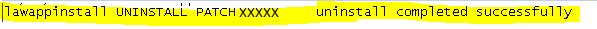 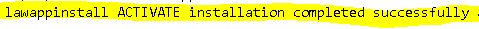 Available Reports
patches_installed_report





source_versions_report
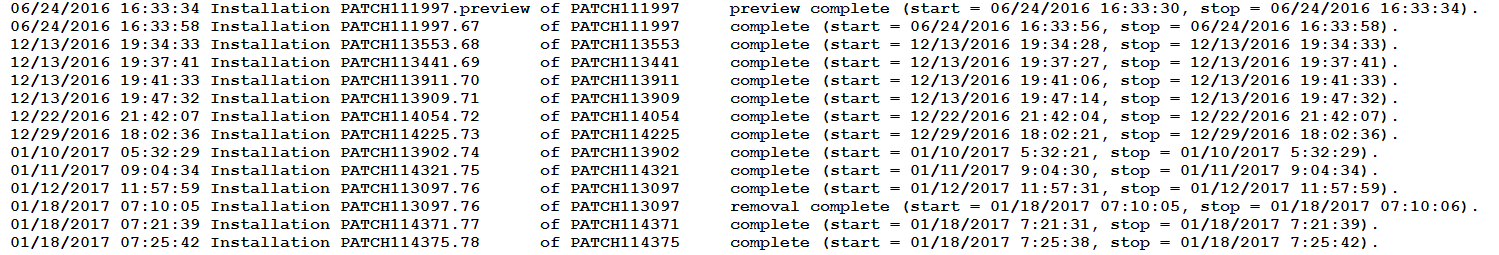 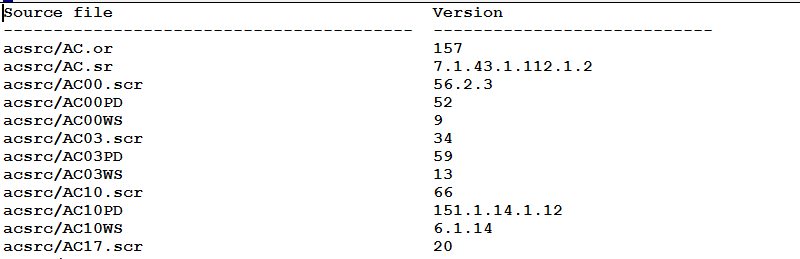 Available Reports
patches_installed_report



source_versions_report
perl $GENDIR/bin/patches_installed_report <productline>
perl %GENDIR%\bin\patches_installed_report <productline>
perl $GENDIR/bin/source_versions_report <productline>
perl %GENDIR%\bin\source_versions_report <productline>
Upcoming Events
July
10
Inforum 2017 -  New York City
www.nogalis.com/education
Q/A
@nogalisinc
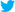